INST 798/808What Are LLMs Useful For?
Types of Reasoning
Deductive Reasoning:
Derive truths from first principles
Premise 1: If X then Y
Premise 2: X
Conclusion: Y
Requires agreeing on foundational axioms/truths to build other true statements off of
Premise 1: If it rains, then the grass will be wet
Premise 2: It rained
Conclusion: The grass is wet
Types of Reasoning
Inductive Reasoning:
Reach a general principle based on specific observations or evidence
Go from specifics to general
Requires pattern identification 

Example:
It has rained for 100 mornings in a row
After each rain the grass is wet
Therefore, the next time it rains, the grass is very likely to be wet
Types of Reasoning
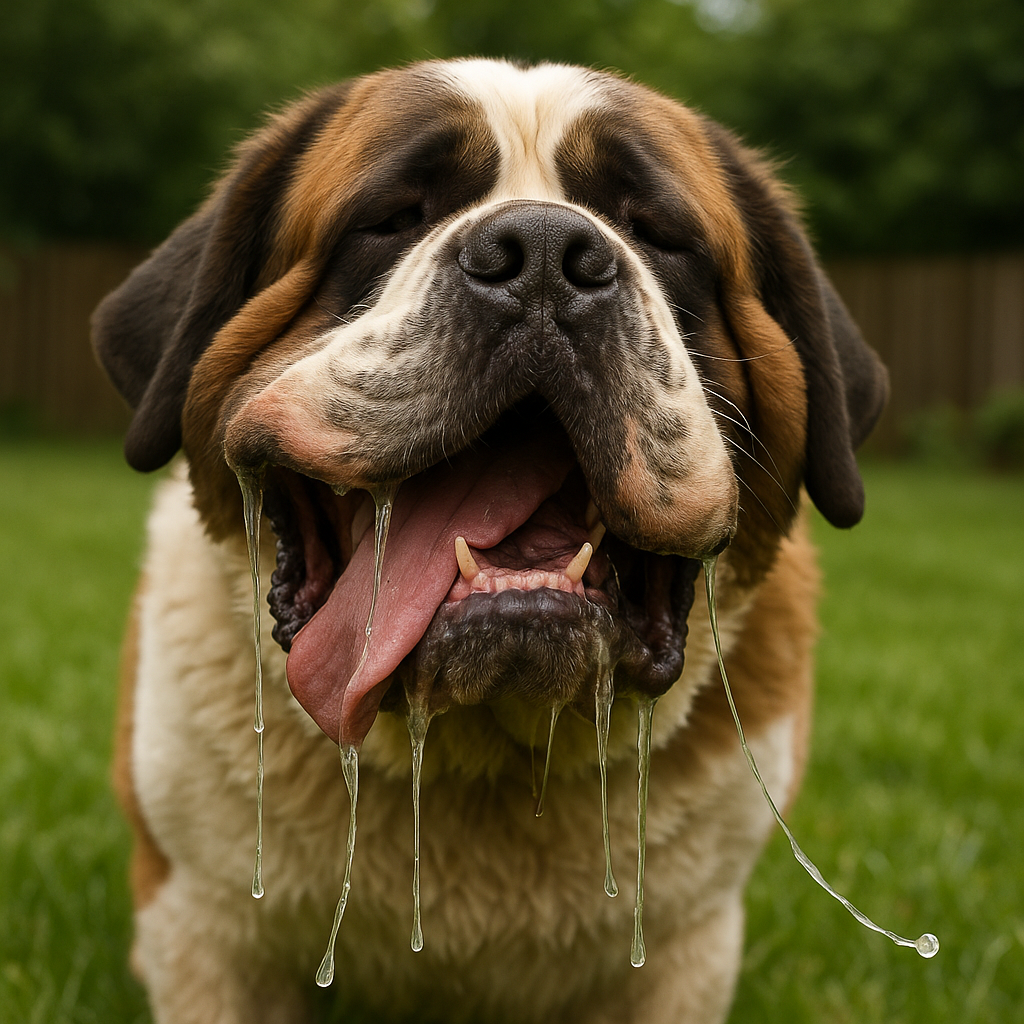 Abductive Reasoning:
Reach a conclusion about a SPECIFIC observation
“Inference to the best explanation”

Example:
The grass is wet
Possible causes:
It rained
The sprinklers were on
A pack of very slobbery, giant dogs ran through the yard
What kind of reasoning of LLMs do?
What kind of reasoning of LLMs do?
Training Stage:
Inductive reasoning?


Prediction Stage:
Abductive reasoning?
What kind of reasoning of LLMs do?
Arguably neither. They are great pattern matchers.
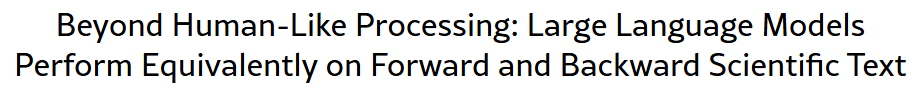 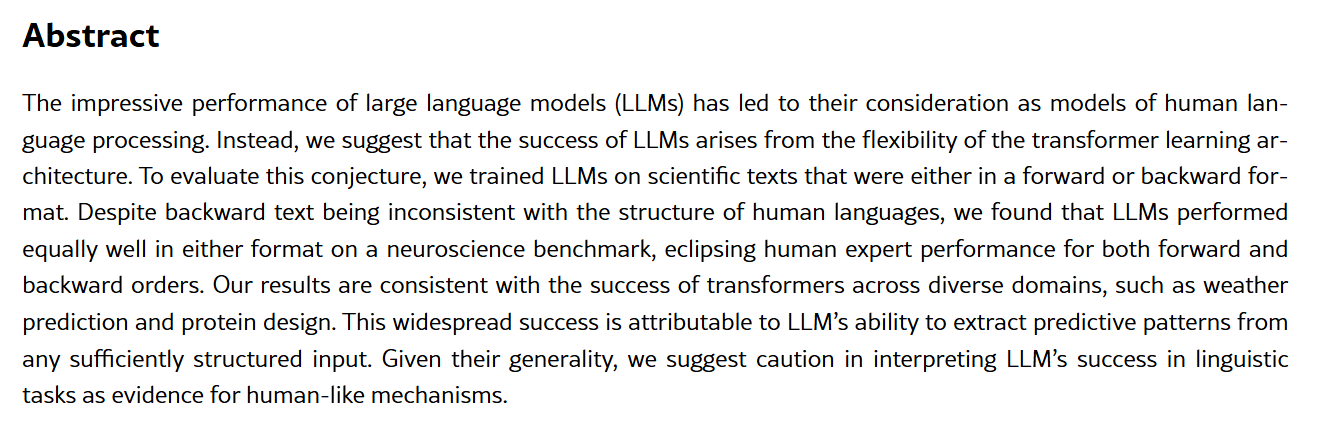 Stochastic Parrots
Zubin’s Hot-ish take:
It’s not so much that LLMs reason, but that the structure of reasoning (how we reason) is predictable. 
Not limited to reasoning: So much of what we consider to be uniquely human experiences is somehow encoded in, and extractable from, the statistical patterns in language

Today’s papers:
It’s really important what patterns you feed the model
Implications for Qualitative Coding
When we ask the model to code deductively or inductively it probably does so by  matching the pattern of how these types of coding are done
Deductive Coding
LLMs can recognize and apply pre-existing theoretical frameworks to data, matching patterns of how researchers typically assign predefined codes
They're pattern-matching both the structure of the coding process (applying a codebook) and the content patterns that trigger specific codes
The model isn't "understanding" the theoretical foundation, but is recognizing linguistic patterns that correlate with how codes are typically applied
Inductive Coding
LLMs can identify emergent patterns in data through statistical regularities in how similar phenomena are typically described and categorized
They're pattern-matching meta-patterns: how humans tend to identify and group related concepts when developing grounded theories
The "bottom-up" approach is simulated through recognizing linguistic clusters that typically emerge as themes in qualitative analysis
Today’s Papers
Santurkar et al. (2023). Whose Opinions Do Language Models Reflect?
Survey language models on subjects like abortion or automation and compare to actual human survey results

“…find substantial misalignment between the views reflected by current LMs and those of US demographic groups: on par with the Democrat-Republican divide on climate change. Notably, this misalignment persists even after explicitly steering the LMs towards particular groups. Our analysis not only confirms prior observations about the left-leaning tendencies of some human feedback-tuned LMs, but also surfaces groups whose opinions are poorly reflected by currentLMs (e.g., 65+ and widowed individuals).”
Today’s Papers
Wang et al. (2025). Large language models that replace human participants can harmfully misportray and flatten identity groups
They compare LLMs responses to actual human responses from different demographic groups.
Find: LLMs often reflected out-group biases about a demographic rather than authentic in-group perspectives
Today’s Papers
Scherrer et al. (2023). Evaluating the Moral Beliefs Encoded in LLMs

Test LLMs as survey respondents	
Unambiguous moral scenarios (not harming others)
Models choose commonsense response
Ambiguous scenarios (white lies)
Inconsistency

Alignment tuning reduces inconsistency
Today’s Papers
Salewski et al. (2023). In-Context Impersonation Reveals Large Language Models’ Strengths and Biases

Test whether impersonation impacts performance
Impersonation leads to better performance
Impersonation also surfaced biases
Today’s Papers
Chen et al. (2023). The emergence of economic rationality of GPT

Prompt models to make choices under budget constraints in four domains of preference: risk, time, social, and food preferences

Show that LLMs can be hyper-rational when the training signal and alignment pressure them toward “correct” answers—yielding less bias than humans in economic tasks.
Alignment tuning introduced hyper-consistency
What Are LLMs Useful For?
Scaling-up Pattern Matching
Rapidly apply existing frameworks (e.g. Deductive Coding)
Surface emergent clusters (e.g. Inductive Coding)

Probing human-like judgements
Simulate survey responses (opinions, moral dilemmas, experiments)
Benchmark “ideal” rationality vs human biases

Activating specialized “personas” on demand:
Expert modes → better domain answers
Bias audits via impersonation probes

But only when:
Prompts are carefully designed
The training process is made clear
Outputs are validated against real-world data or human subjects
Diversity and edge-cases (model’s flattening, hyper-accuracy) are accounted for